НЕВИПАДКОВІ МЕТОДИ ВІДБОРУ
У СОЦІОЛОГІЧНИХ ДОСЛІДЖЕННЯХ
Рекомендована література
1. AAPOR. (American Association for Public Opinion Research). Standard Definitions: Final Dispositions of Case Codes and Outcome Rates for Surveys. URL: https://www.aapor.org/Education-Resources/Reports/Falsification-in-Surveys.aspx

2. AAPOR. (American Association for Public Opinion Research). Falsification in Surveys / URL: https://www.aapor.org/Education-Resources/Reports/Falsification-in-Surveys.aspx

3. AAPOR. (American Association for Public Opinion Research). Evaluating Survey Quality in Today's Complex Environment URL: https://www.aapor.org/Education-Resources/Reports/Evaluating-Survey-Quality.aspx
План.
1. Поняття невипадкової вибірки. Конформна вибірка, її види та процедури корегування.
2. Побудова статистичних висновків без вибіркового дослідження.
3. Проблеми якості опитування.
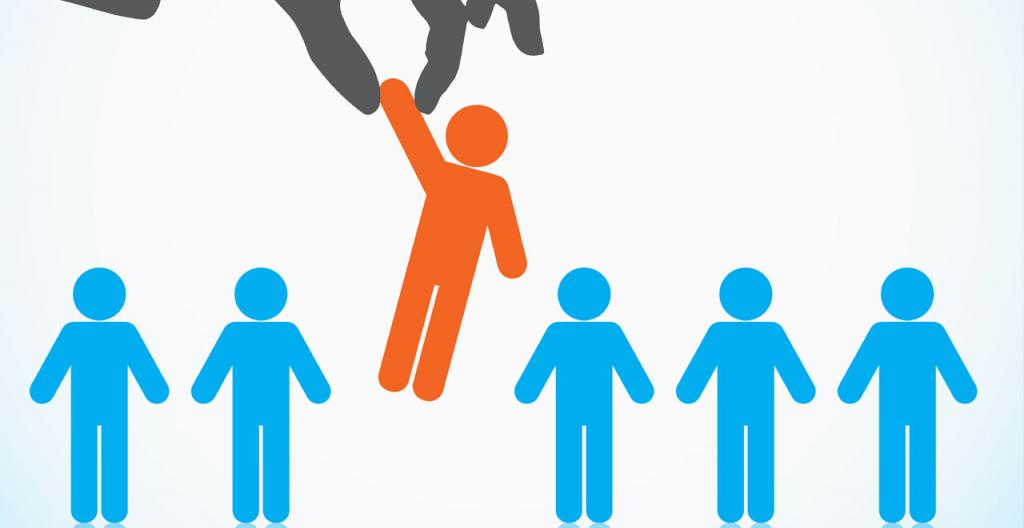 Питання 1.Випадкова вибірка – базується на теорії ймовірності та репрезентативності.
Невипадкова вибірка – базується на зручності рекрутування респондентів.
Ситуації, у яких використовуються невипадковий дизайн
1) case-study дослідження2) клінічні випробування3) оціночні дослідження4) перехоплюючи дослідження5) онлайн-панелі (opt-in surveys)
Види невипадкових виборок
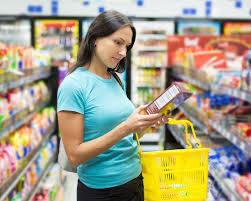 Перехоплюючи дослідження у торгівельних центрах (mall intercepts) – залучення покупців конкретного товару/групи товарів у торгівельних центрах. Як правило, акцент робиться на кількості, без врахування соціально-демографічної складової (приклад: «Другий шанс»).


Панелі добровольців (panels of volunteers) – використовують у медичних та маркетингових дослідженнях. Приклад: дослідження смакових сподобань дітей (обирають тих, чиї батьки згодні); опитування в АТБ про паління.
Види невипадкових виборок
Опт-ін-онлайн-панелі (opt-in web panels) – заповнення онлайн-анкет
Види невипадкових виборок
Потокові вибірки (river samples) – онлайн опитування, в яких респонденти включаються у повторні опитування впродовж тривалої кількості часу. В якості респондентів виступають відвідувачі сайтів, які рекрутуються за допомогою банерів, гіперпосилань та спливаючих вікон.
Кластером у даному виді опитувань виступає інтернет-ресурс, тому значна увага має приділятись аналізу цільової аудиторії та відвідувачів. 
Постійні відвідувачі ресурсу (якщо мова йде про потокові вибірки) є представниками подібних соціально-демографічних та/або ціннісних характеристик.
Механізмом запобігання похибки виступає репрезентація інструментарію на декількох ресурсах (demographic targeting), цільова аудиторія яких є відмінною.
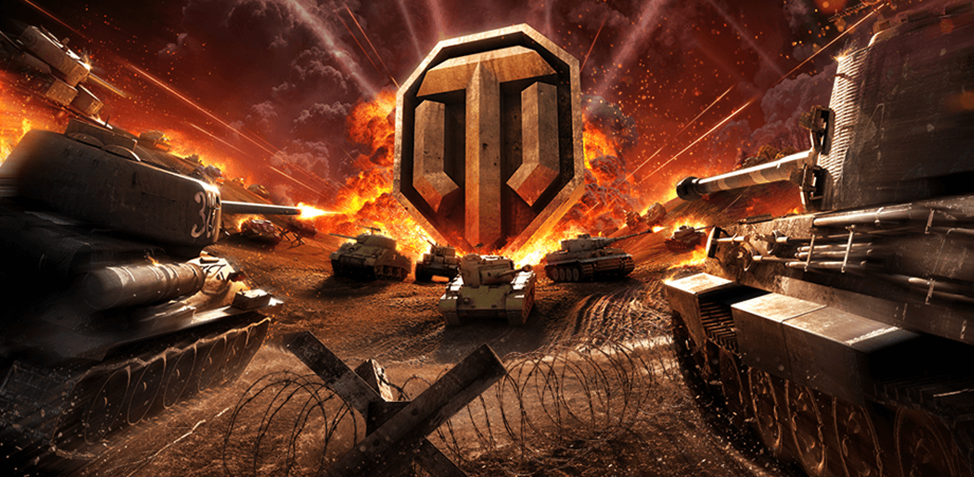 Види невипадкових виборок
Дослідження, що базуються на спостереженнях (observational studies) – використовуються для тестування ліків та перевірки гіпотез, пов’язаних зі станом здоров’я людини. Найбільш відомий: Фремінгемське дослідження серця (Framingham Heart Study). Тривалість% 1948 – 2008. Дизайн вибірки включав елементи зручності, участі добровольців та осіб, що були відібрані за допомогою систематичного відбору.
 Сніговий ком (snowball sampling) – техніка відбору всередині соціальної мережі, де пошук відбувається шляхом рекомендації попереднього респондента. Використовується для роботи з «важкодоступними» групами респондентів. 
 Вибірка, яка керується самим респондентом (respondent-driven sampling) – комбінація конформної та випадкової виборок, яка передбачає роздачу купонів, де потенційні респонденти, що погодились прийняти участь в опитуванні, рекомендують своїх знайомих (принцип, закладений у схемі рекрутування Oriflame та інших мережевих організацій). Має враховуватись етика дослідження.
 Дослідження, що базуються на даних експериментів (estimation based on data from experiments) – результати експериментальної групи переносяться на всю сукупність. Як правило, це приводить до недооцінки або переоцінки рівня впливу на генеральну сукупність (приклад: «Інтерн»).
Планування невипадкових досліджень має включати попередній скрінінг (приклад: Міжнародний проект «Україна – регіональне дослідження системи правосуддя у країнах Східного партнерства (Ipsos, жовтень 2019 – квітень 2020); «Я соромлюсь свого тіла»):
1) тестування процедур відбору
2) тестування інструментарію
3) перевірка кількості відмов
 
Проблема побудови статистичних висновків:
1) розрив між соціально-демографічними характеристиками генеральної та вибіркової сукупностей
2) участь добровольців (дає систематичну похибку, яка базується на схильності респондентів виражати позицію «за» або «проти»). Приклад: цільова аудиторія блогерів в Instagram
3) непередбачувані показники кількості відмов та активності аудиторії
 
Процедури корегування:
1) зважування вибірки та використання зважувальних коефіцієнтів. Передбачає перевірку на репрезентативність кожної групи опитаних
2) вирівнювання вибірки: при онлайн-опитуваннях значущі характеристики моделюються на етапі планування та запрошення розсилаються лише потенційним респондентам.
Питання 2Нові підходи до побудови статистичних висновків. Їх особливості:1) відсутність необхідності у відборі респондентів внаслідок оперування великим масивом даних, який нівелює суміщення;2) відсутність витрат на проведення польового етапу дослідження.
1. Дослідження соціальних медіа (social media research): збір контенту користувачів за допомогою програмного забезпечення. Одиницею аналізу виступає коментар, а не особа. Дозволяє виявляти специфіку сприйняття товарів та послуг, передбачувати поведінку покупців;
– кореляції між твітами та електоральною і споживчою поведінкою
– аналіз запитів у Google (збір інформації у реальному часі, використовується у США для відстеження тенденцій захворювання ГРВІ)
– використання фахівцями у професійній діяльності та повсякденному житті
НОВІ ПІДХОДИ
2. Крауд-методи (wisdom of crowds) або «мудрість натовпу». Використання великого масиву даних, які репрезентують різні групи, призводить до їх концентрації навколо середніх значень (закон великих чисел) та дозволяє зробити коректну оцінку явища/процесу.
Співвідношення раціонального та ірраціонального вибору (приклад: Нові Санжари).
НОВІ ПІДХОДИ
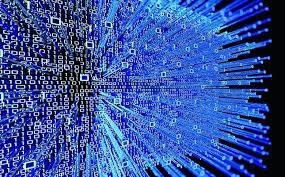 3. Мета-аналіз (Big data) – велика кількість структурованих даних, які регулярно генеруються у певній соціальній сфері. 

Приклади застосування Big data:
– Huffington Post та FT.com – розробка зручного інтерфейсу та зростання ефективності цільової реклами;
– UPS – розробка нових маршрутів та покращення логістики
– Tesla та Ford – передача інформації у режимі реального часу через Apache Hadoop®
 
Проблема побудови статистичних висновків: процедура агрегування результатів знижує дисперсію, але за наявності доступу до однакової інформації отримуються різні прогнози. Причина розбіжностей – відсутність чітких процедур агрегування даних.
Питання 3.Проблеми якості опитування
1. Простий засіб для проведення попередніх та додаткових досліджень.
2. Наявність похибок спостереження та похибок неспостереження (аналогія з проблемою «упередження виживання», survivorship bias). 
3. Похибка покриття: різниця між генеральною та вибірковою сукупностями (приклад: запитання про рівень матеріального доходу, його шкала та репрезентативність).
4. Похибка вибірки (вимірюється за допомогою дисперсії оцінок).
5. Похибка невідповідей. 
6. Коефіцієнт абсорбції (поглинання, absorption rate) – частина електронних листів, не доставлених адресатам внаслідок помилок у назві або помилок мережі.
7. Коефіцієнт переривань (break off rate) – кількість частково заповнених анкет.
8. Коефіцієнт завершення скрінінгу (screening completion rate) / або коефіцієнт відповідності критеріям відбору (study specific eligibility rate).
9. Коефіцієнт зносу (attrition rate) – коефіцієнт учасників, які відмовились від участі.
10. Конструктна валідність : відповідність питань властивостям досліджуваного явища (приклад: запитання про легалізацію наркотичних засобів; дослідження «5 запитань від Президента).
11. Метод збору даних (приклад: С. Дембицький – відмінність у результатах, отриманих за допомогою face-to-face інтерв’ю та за допомогою онлайн-опитування).
Дякую за увагу!
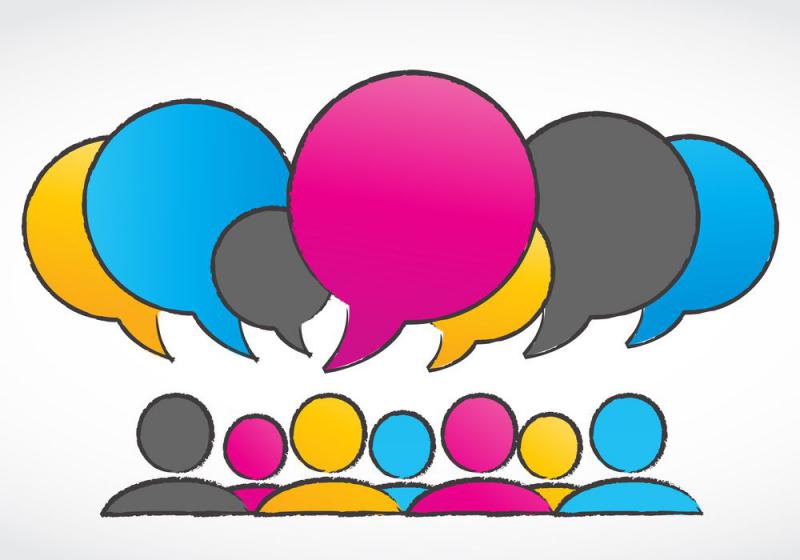